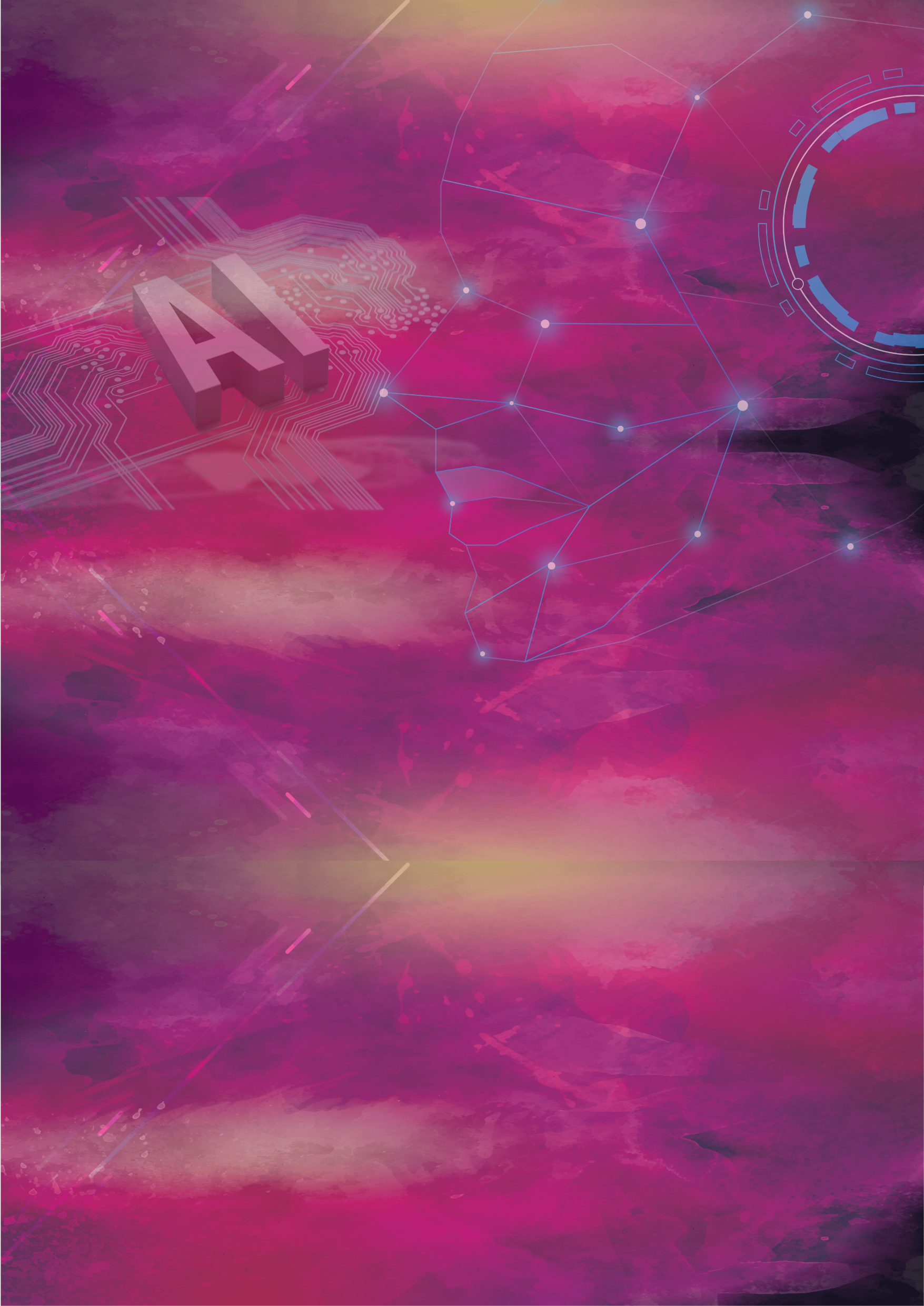 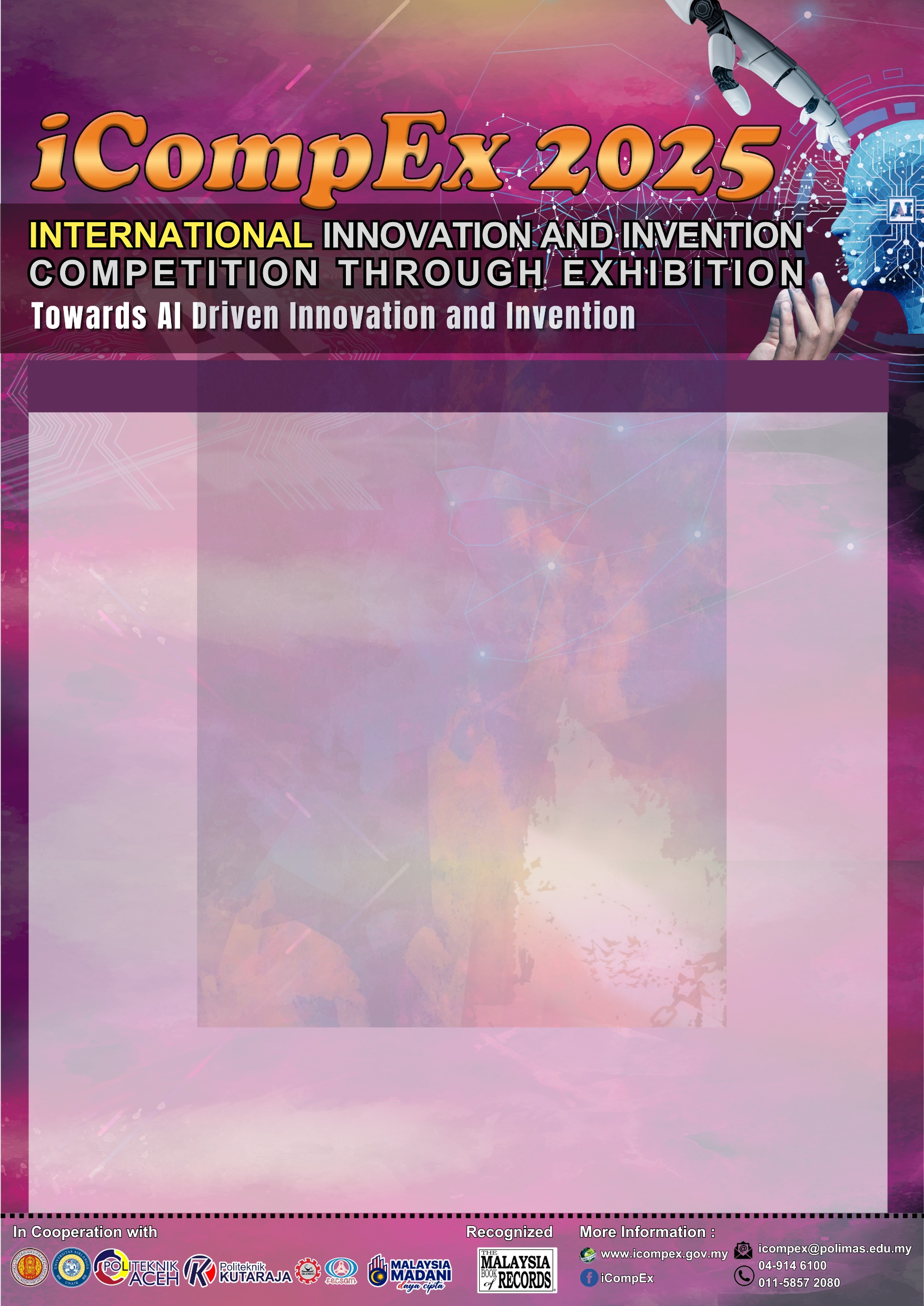 BOOTH :
PROJECT TITLE
PARTICIPANT 1, PARTICIPANT 2, PARTICIPANT 3, PARTICIPANT 4, PARTICIPANT 5
Email team leader
APPLICATION
PRODUCT DESCRIPTION
MARKET POTENTIAL
OBJECTIVE
PRODUCT PICTURE
GENUINELY
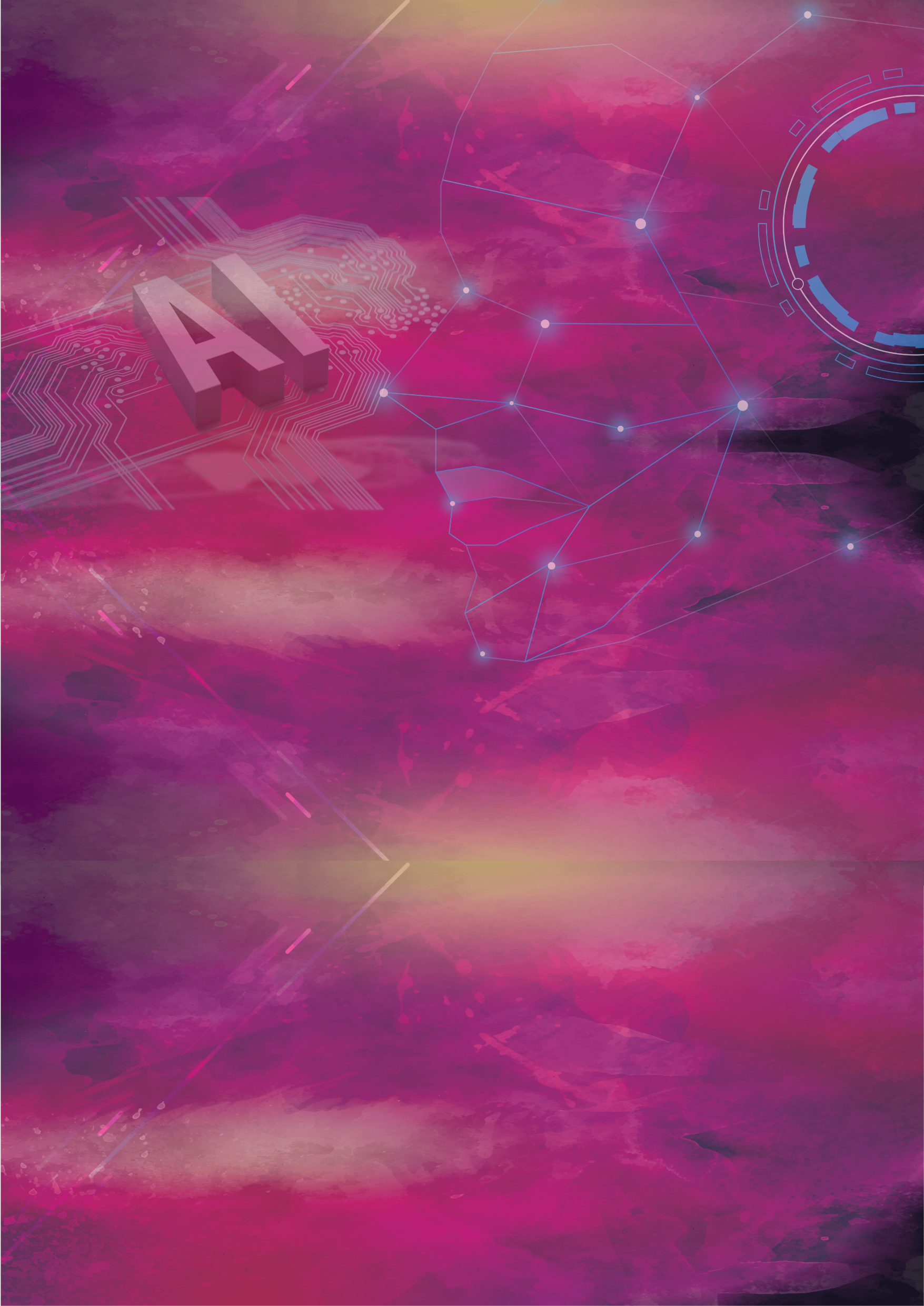 COPYRIGHT
INNOVATION PROJECT